Greetings
Prof. (Dr.) M. K. Bhandari
E mail: profmkb.law@gmail.com
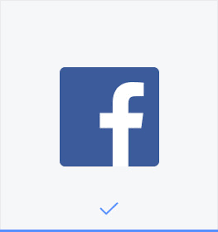 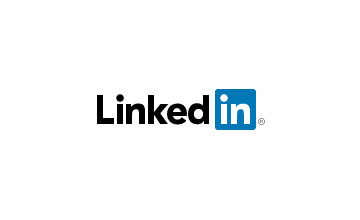 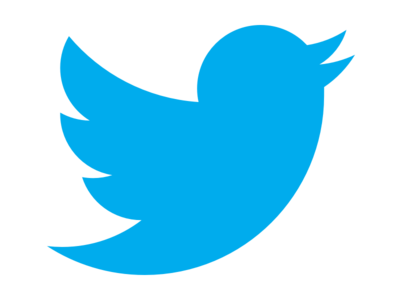 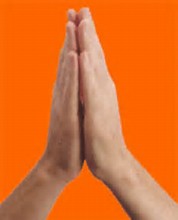 Legal Research and MethodologyFormulating Research Design
Research Meaning
Encyclopaedia Britannica
      - Trained Scientific Investigation
      - To go round in circle
      - Discovery of Truth
      - Original and First hand study of authorities 
        or experiments
- First Research Rule :
    - What is wanted is sound, publishable  
       research, not attainable perfection.

       Second Rule
      - Honest and dispassionate investigation
Third Rule
      Legal Research should not, of course be 
      confined to books, articles, treaties, statures   
      and cases, but if necessary should be 
      interdisciplinary
Methodology
Broader term and its scope is wider than 
    methods.
Characteristics of methods, the principles on which method operate and standards governing the selection and application – Judy Payne
Formulation of Research ProblemSources to be used in Selection of Topic
Books, Reports, Journals, Research Papers Prior Research Works & Related Legal Literature
Significant Court Rulings.
Available Data
Ongoing Research
Media Reports
Basic Consideration
Involve Researchable Problem
Feasibility
Legal, Juristic, academic and socio economic value
Practical Consideration
Understanding of Scholar
Narrowing down of topic
Research Design / Synopsis / Research Proposal
Doctrinal – Qualitative 
Non Doctrinal – Empirical - Quantitative
Historical
Comparative
Inter - Disciplinary
Title of Research Project
 Self Explanatory
Clear – No Ambiguity
Short 

2. Introduction
Nature of Research Problem
3. Hypothesis  

A hypothesis is an unproven proposition or possible solution to a problem. 
					William Zikmund

Tentative answer to Research Problem 
					   Chava & David
4. Review of Literature
5. Objective of Study
6. Research Methodology
7. Contents/Chapter  Scheme
8. Significance and Likely Contribution
9. Tables and Bibliography
---------------
2. Tools of Data Collection & its Analysis
Qualitative – Research
Quantitative – Research
For Empirical / Non – Doctrinal Research data collection assume great significance
Primary Source
Secondary Source
Tools of Data Collection
Survey Method – Sampling Technique
Case Study
Questionnaire
Interview
Sampling Technique
Sample Design
Source
Simple Random
Systematic
Cluster
Quota
Snowball
Sampling Error 
Sample Size
 
			--------------------
Data Analysis
Data Reduction – Summarized and Re-arranged
Editing – To Check Accuracy
Coding
Entry
Analysis
Process of examining, summarising and 
   drawing conclusion from the collected data
Computer Software Packages
SPSS (Statistical package for Social Science)

SPSS / PC + - Student Software, Menu Driven and Easy to use.

----------------------
3. Data Processing and Interpretation
Almost last stage of Investigation

Subjectivity of Investigator
Nature of Subject Matter
Socio-Economic, Political Philosophy
Influence of Vested Interest
1. Object

      According to Kerlinger
      Interpretation takes the result of analysis,  
      makes inferences pertinent to research    
      relations studies and draws conclusion about 
      these relations
Interpretation can be both
 Descriptive
Graphical
Charts
Tables
Diagrams
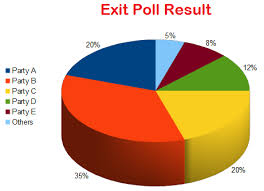 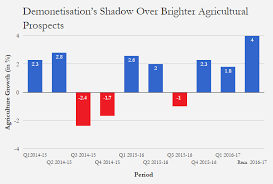 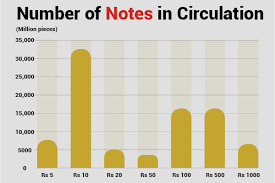 Cause and Effect Relationship

 Easy in Case of Quantitative
Difficult in Case of Qualitative

		      -------------------------
References
Indian Law Institute (ILI) – Legal Research and Methodology (Ed. S.K. Verma & M. Afzal Wani) (2010)
Anwar Yagin – Legal Research and Writing Methods. Lexis – Nexis (2008)
Dr. M.K. Bhandari – Data Collection : Tools and Techniques. I.J.L.S (1988)
N.R. Madhava Menon – Clinical Legal Education (Eastern Book Company) (2011)
NLSUI Bangalore & NLU – Delhi Publications on Citation Methods and legal writings
THANKS